Community Connect Event
January 1, 1900
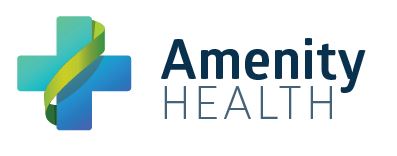 Community Collaboration
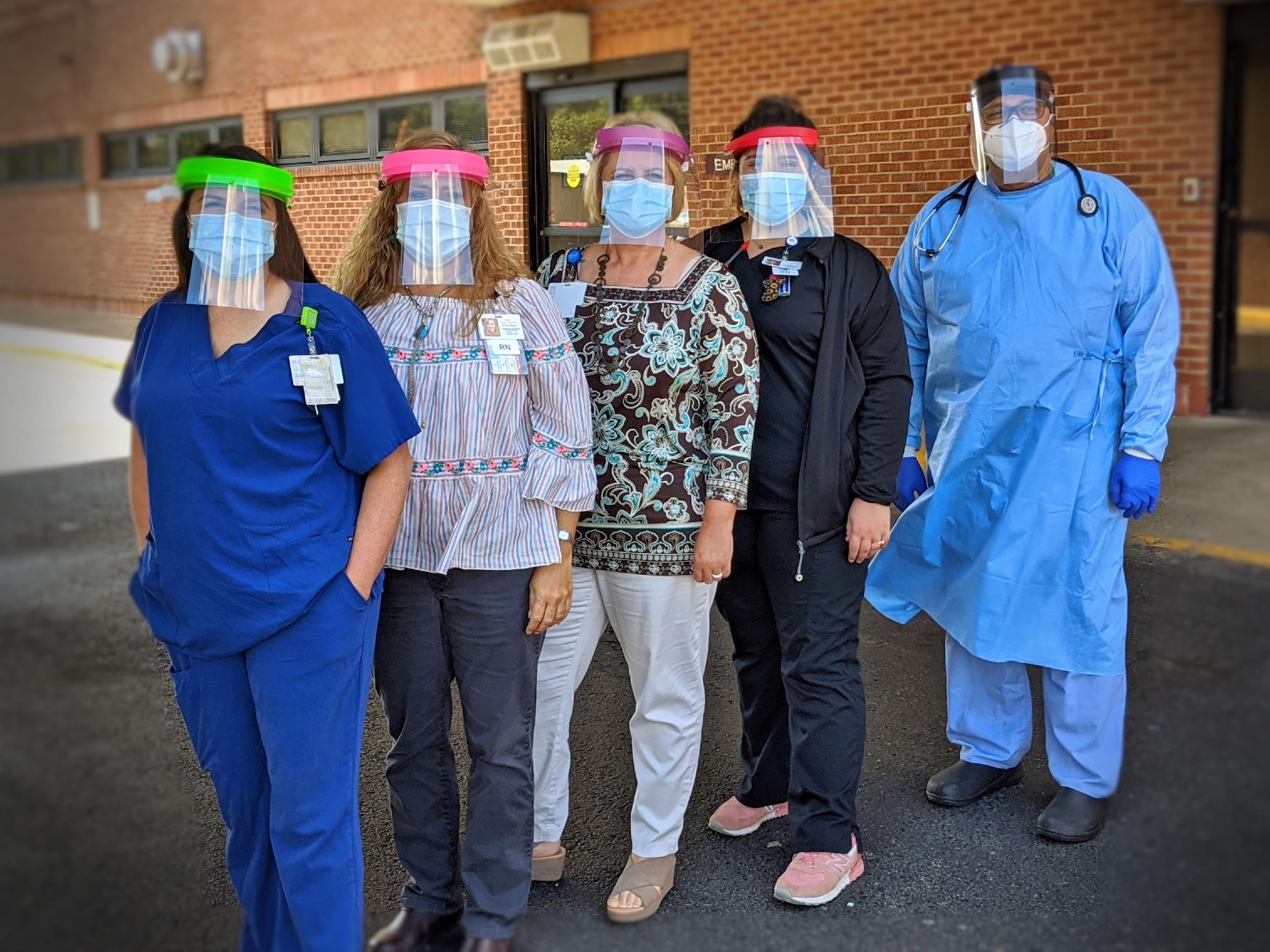 COVID Donations
Great outpouring of support from community and business
Masks, PPE, supplies
Food for staff
Community Collaboration
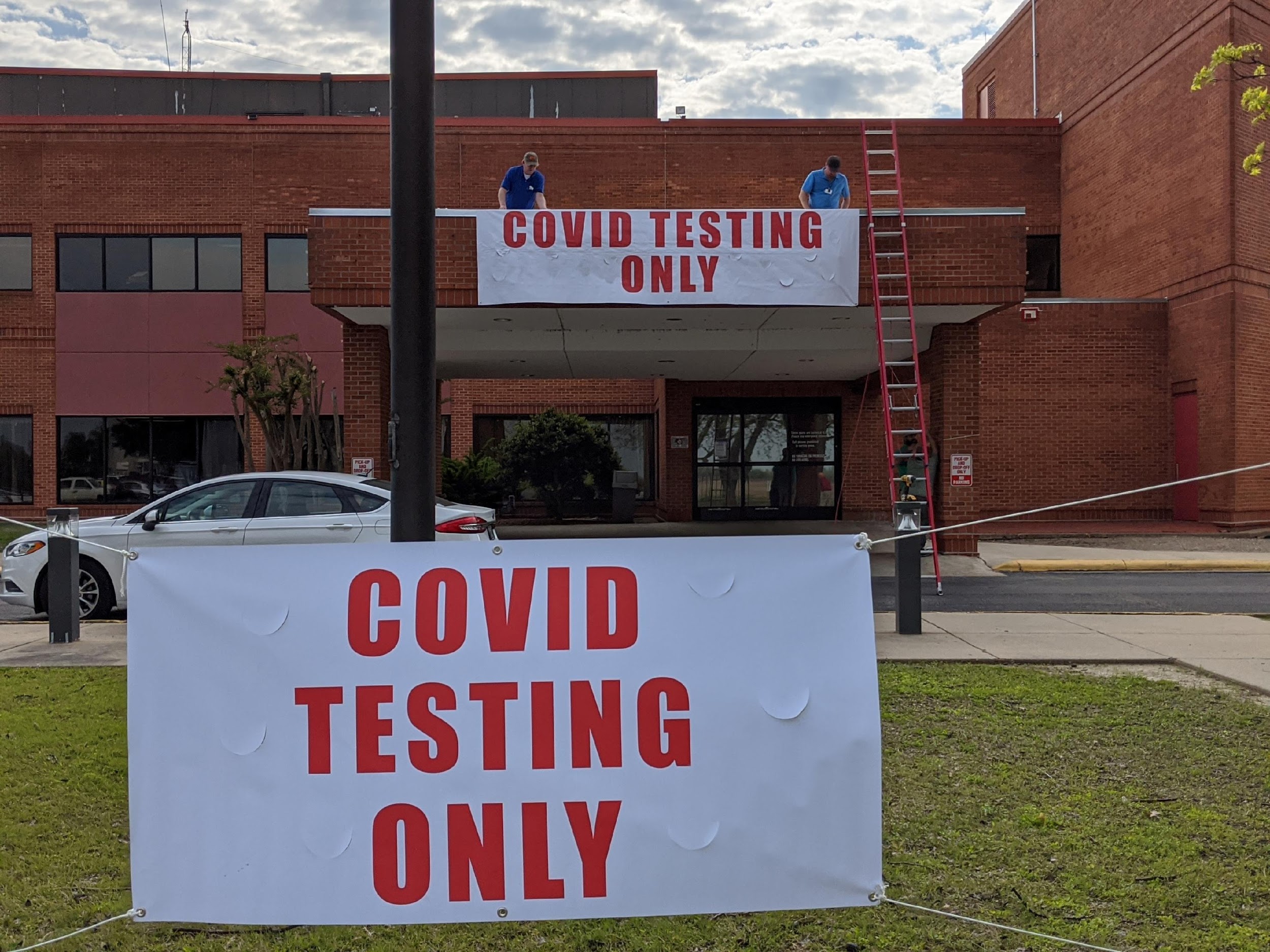 COVID Testing Centers
Dedicated entrance for testing
Curbside testing
Community Collaboration
Education through Marketing
Importance of continued care despite COVID
Reassurance of safety
Utilization of newspaper and social media
Articles, advertisements, videos
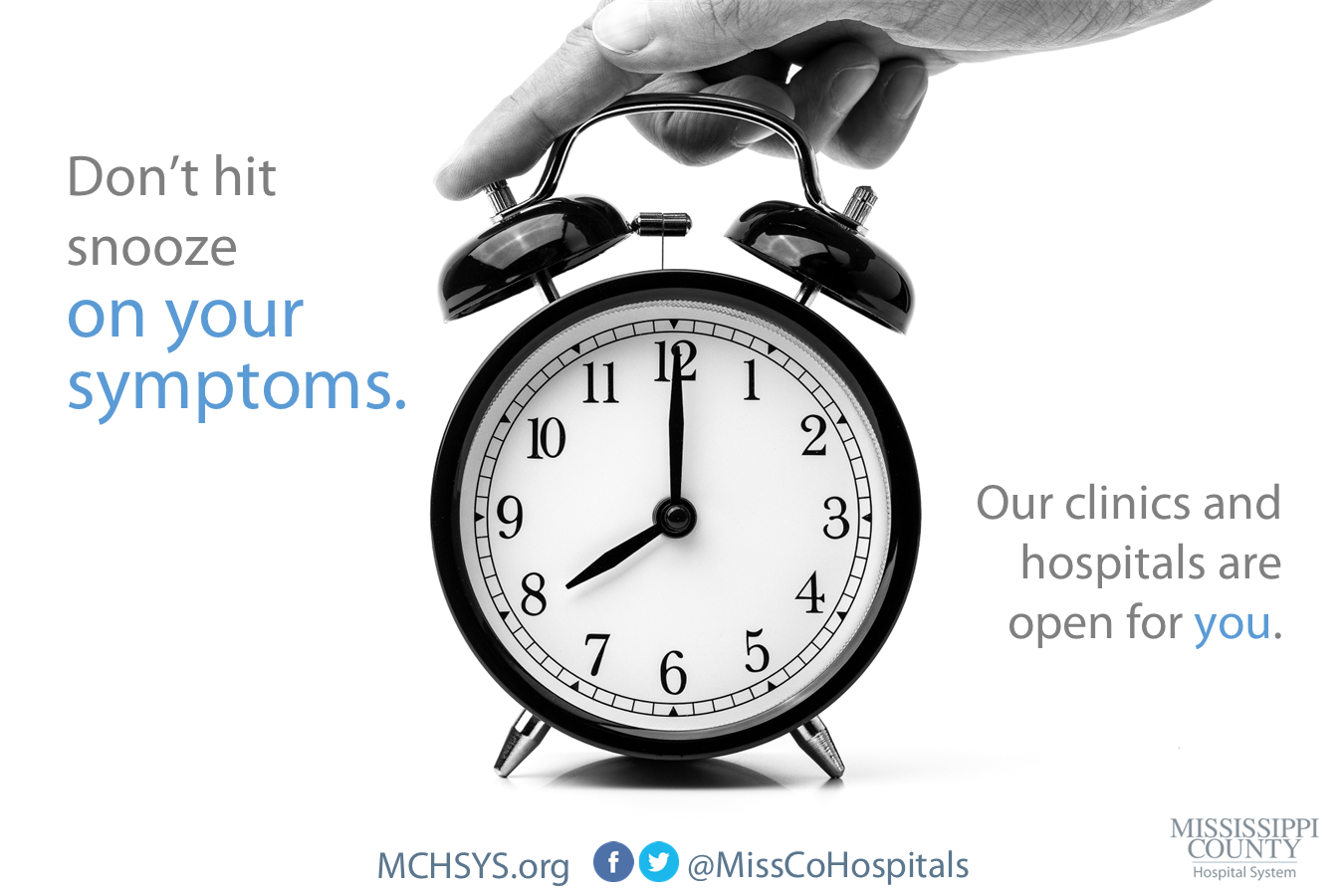 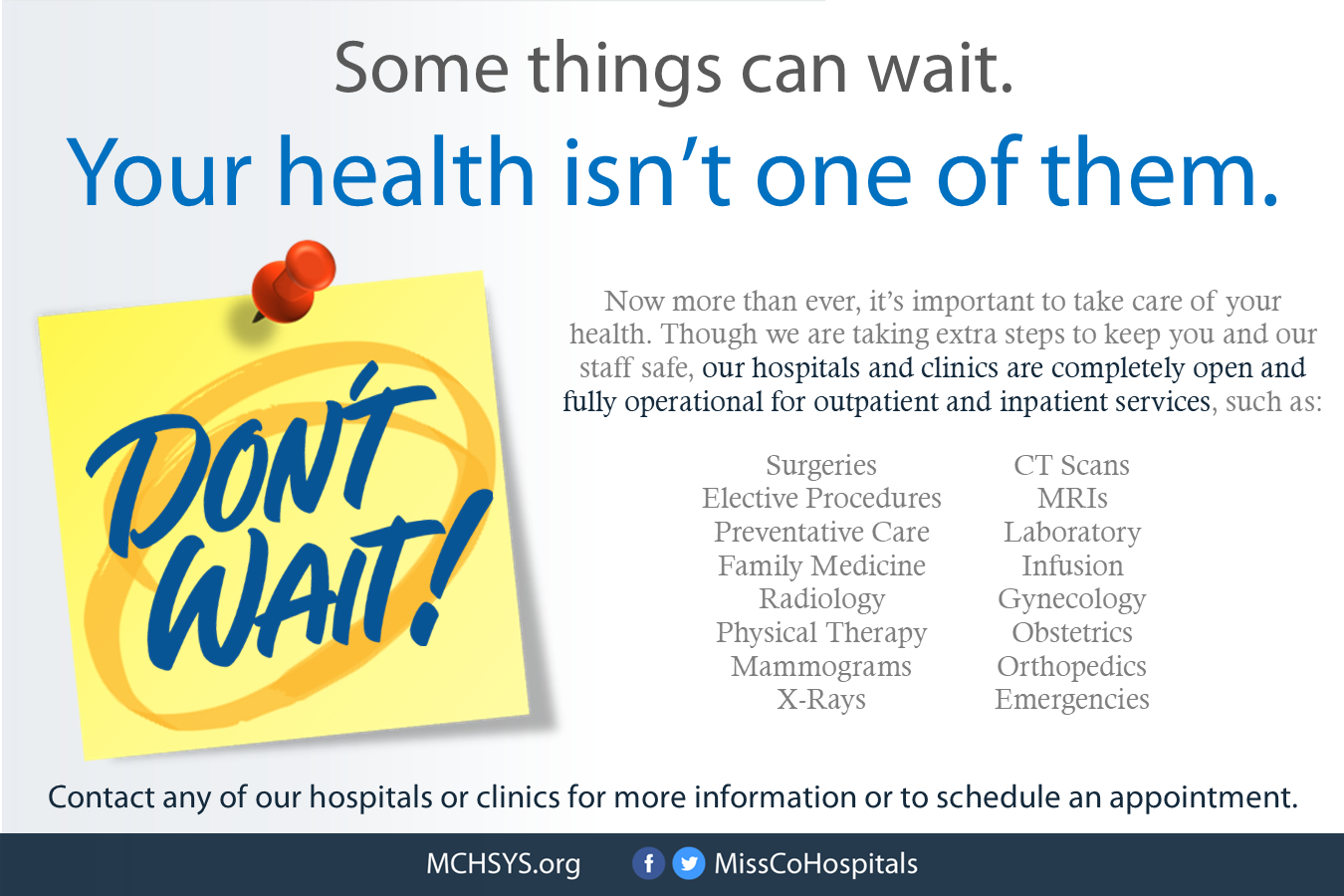 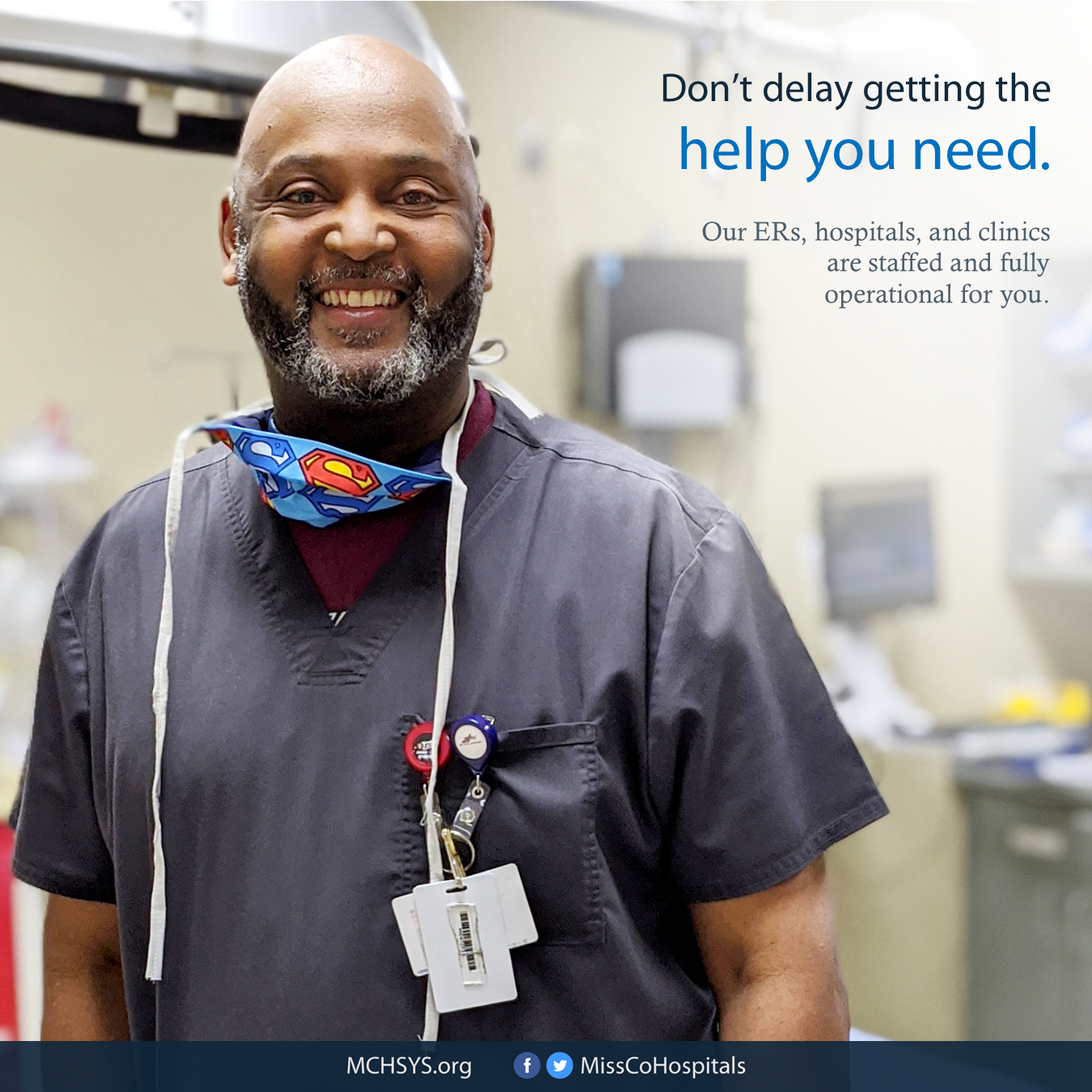 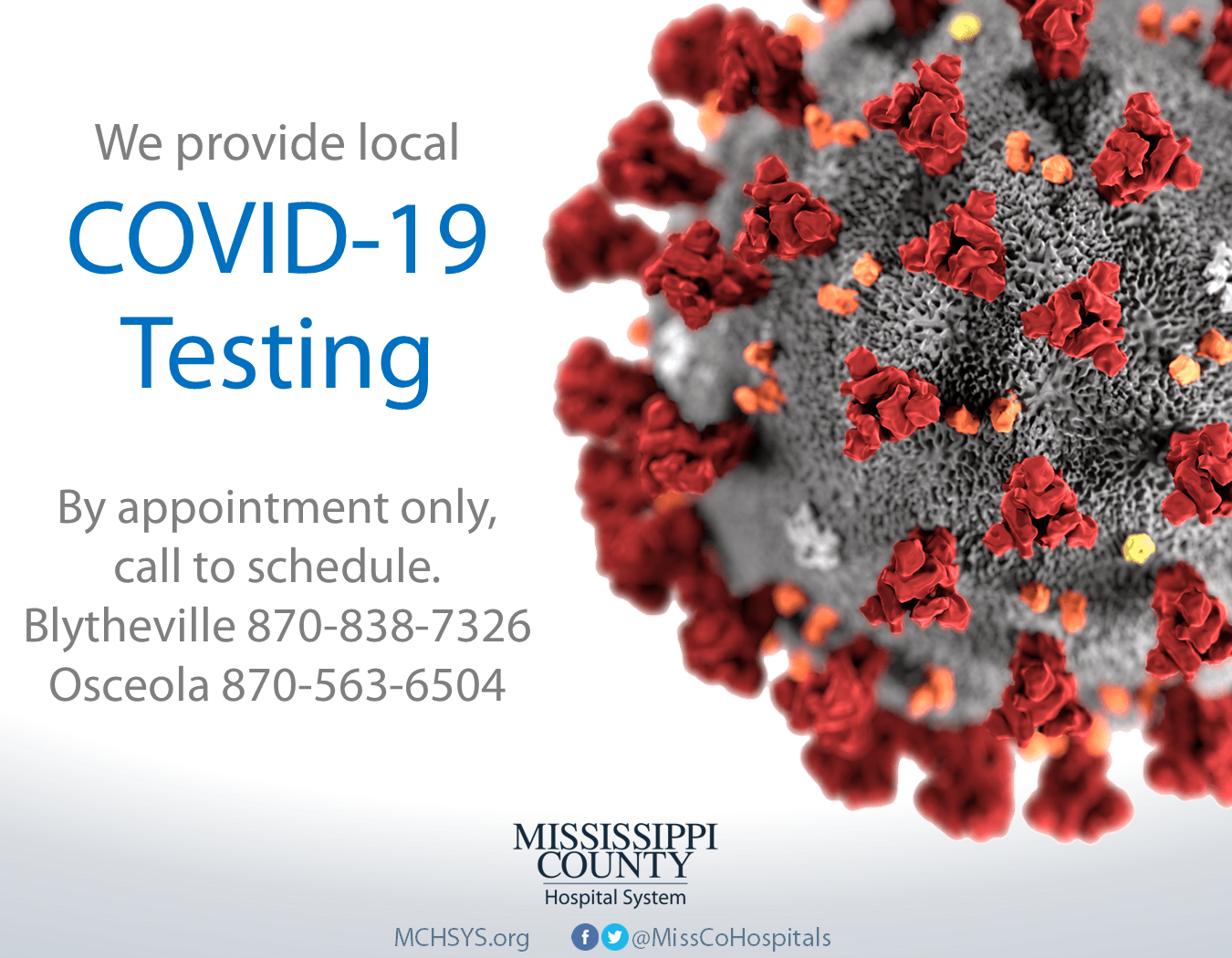 Community Collaboration
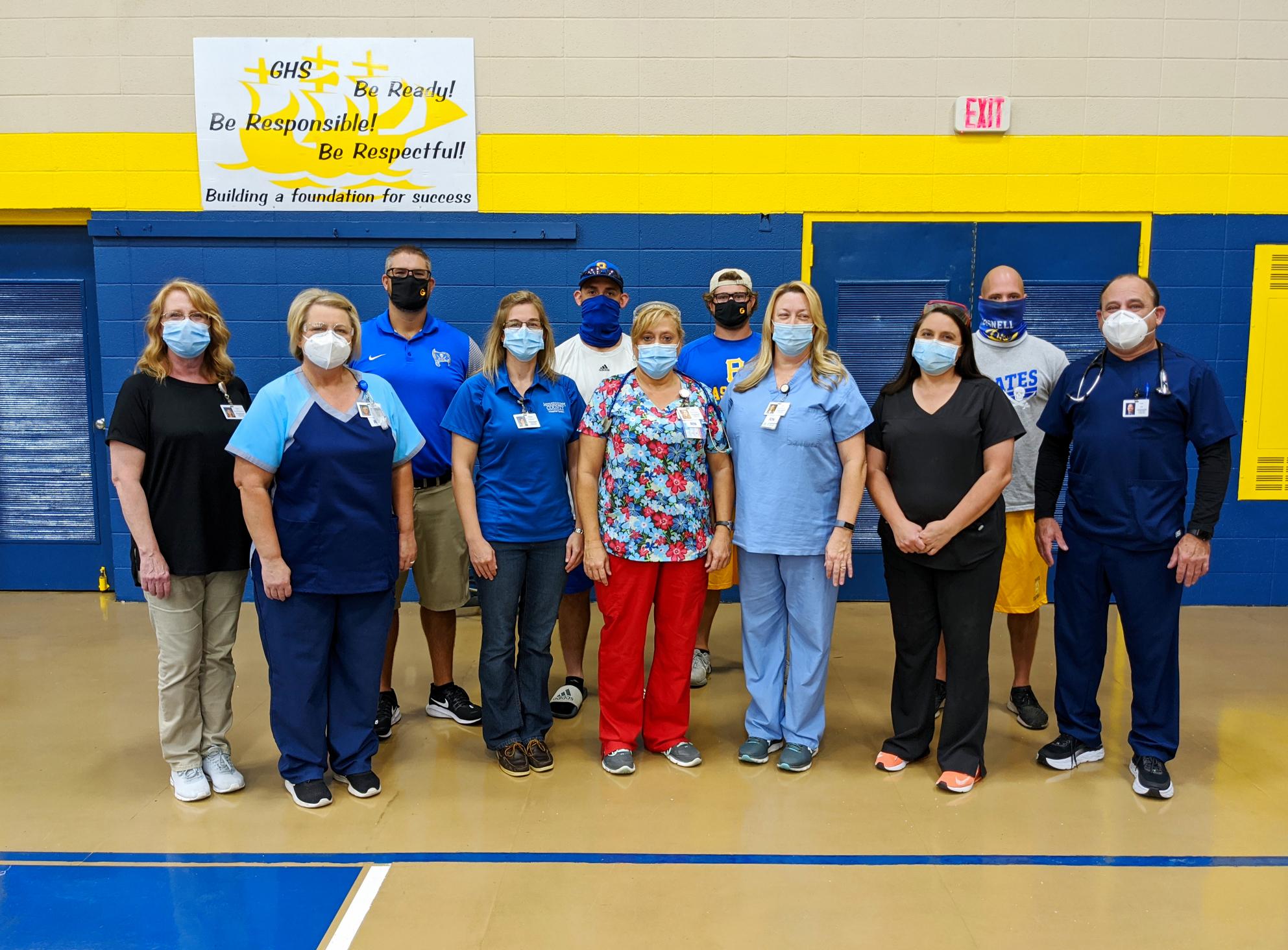 Continued plans with adjustments
School physicals with social distancing, spread out groups
Hospital COVID-19 Safety Measures
Limiting visitors
Directing all traffic through Emergency Room
Screening questions, temperature check
Increased sanitizing and cleaning procedures
Masking required for all employees when in shared space 
Use of telehealth for primary care visits
Complying with CDC recommendations
Current Services
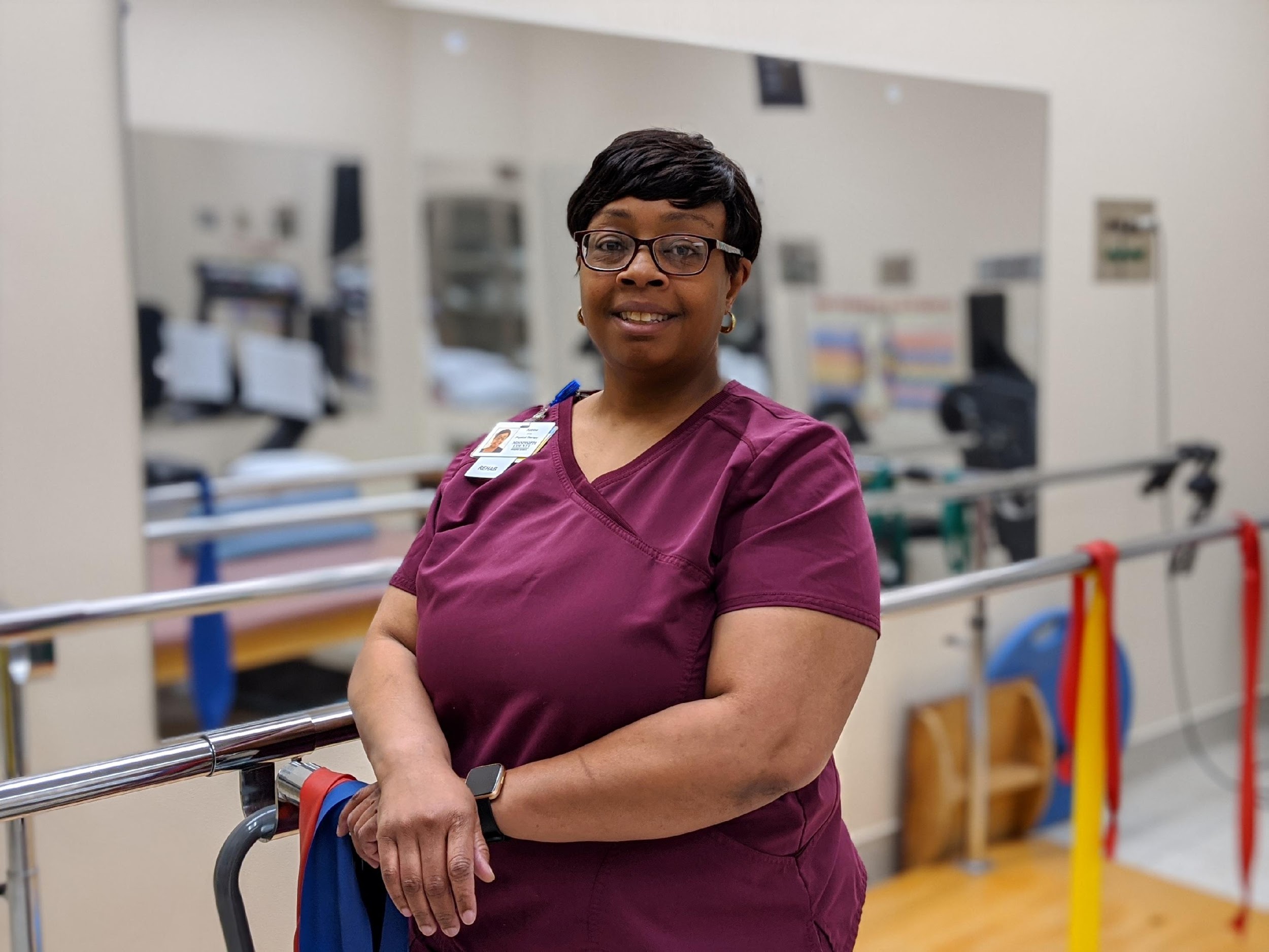 Inpatient and Outpatient
Physical therapy
Preventive Care
Mammogram, MRI, CT scan, x-rays, laboratory, 
Comprehensive Women’s Health Services
OB/GYN, labor & delivery
Current Services: Specialty Clinic
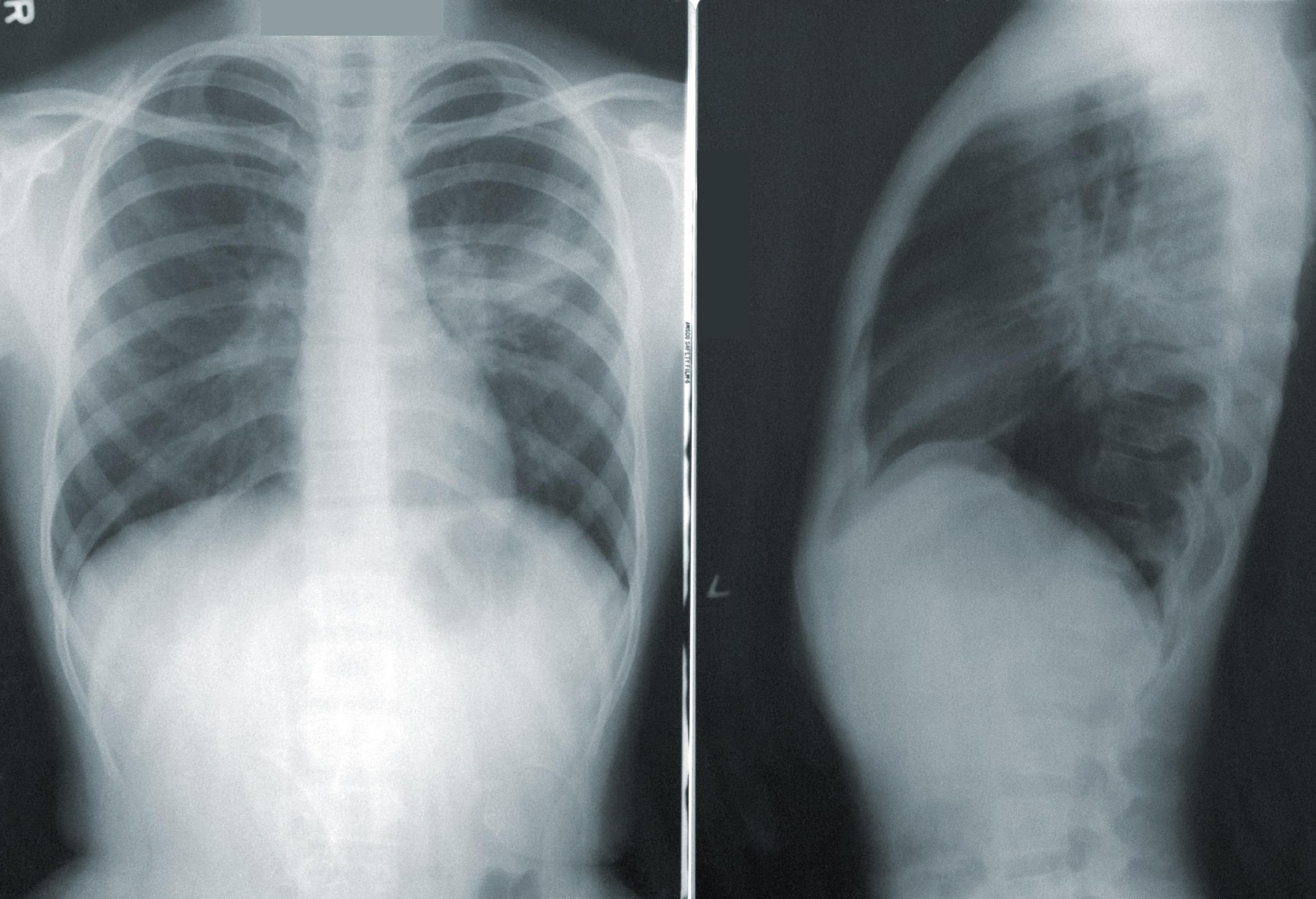 Specialty Clinic
Orthopedics
General Surgery
Emerging Services: Cancer Center
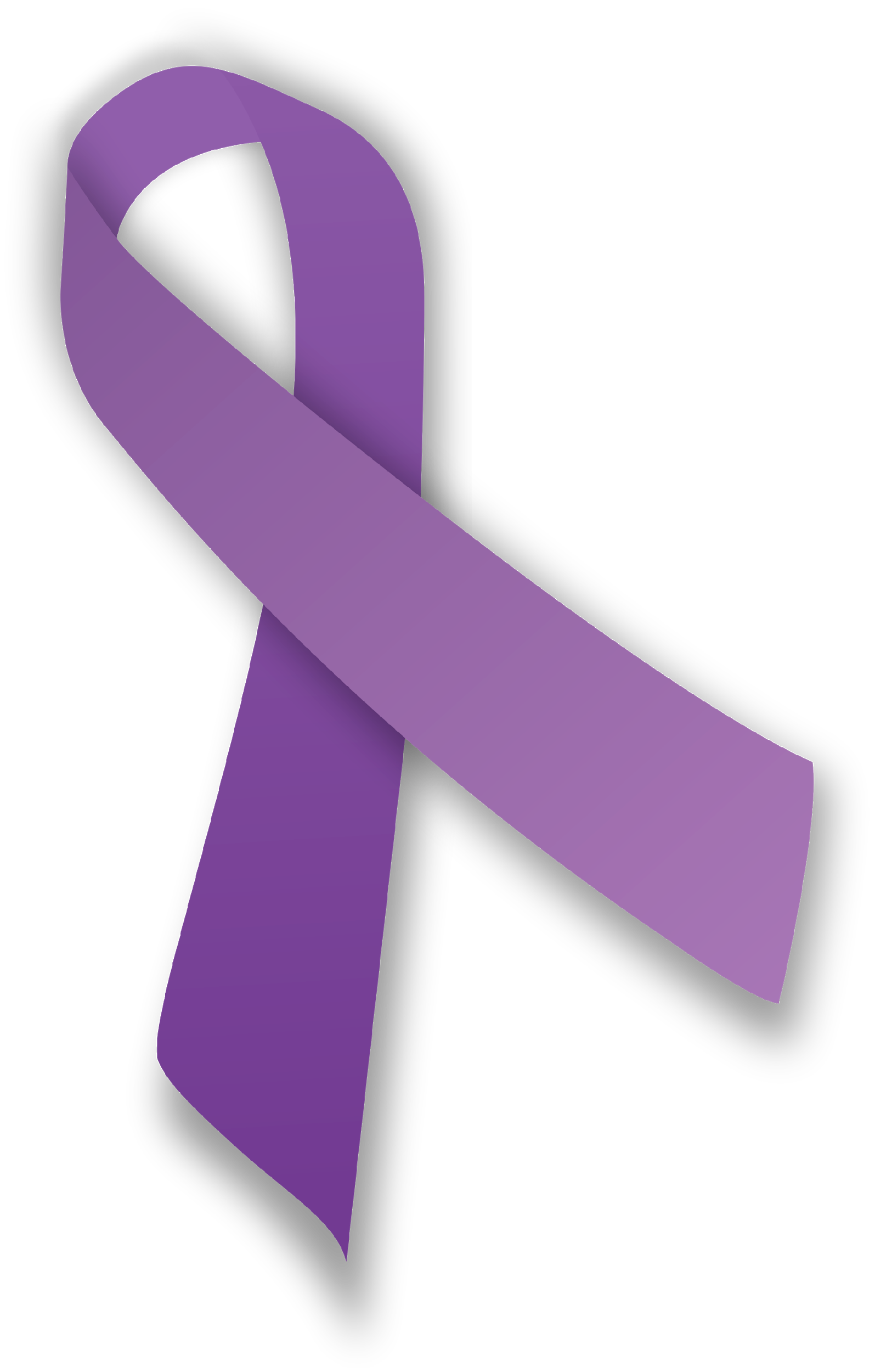 Cancer Center 
Opening September 8
Oncology, Infusion, Hematology
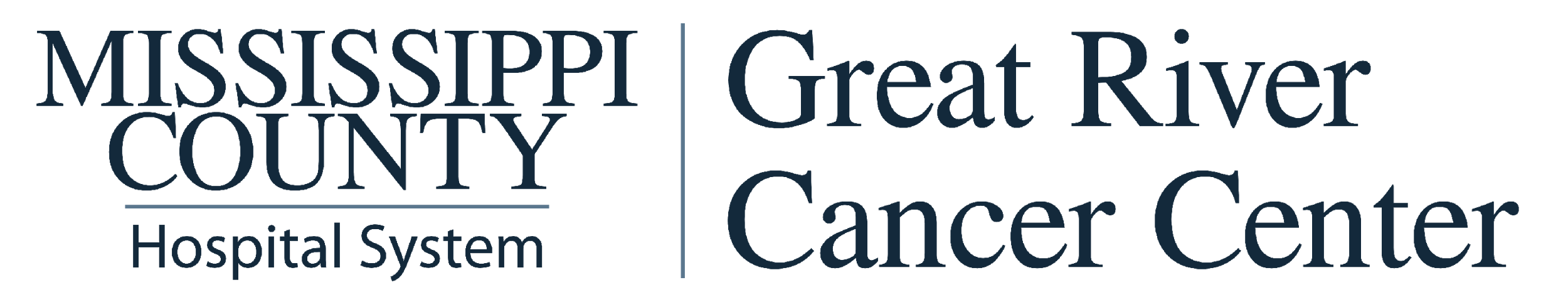 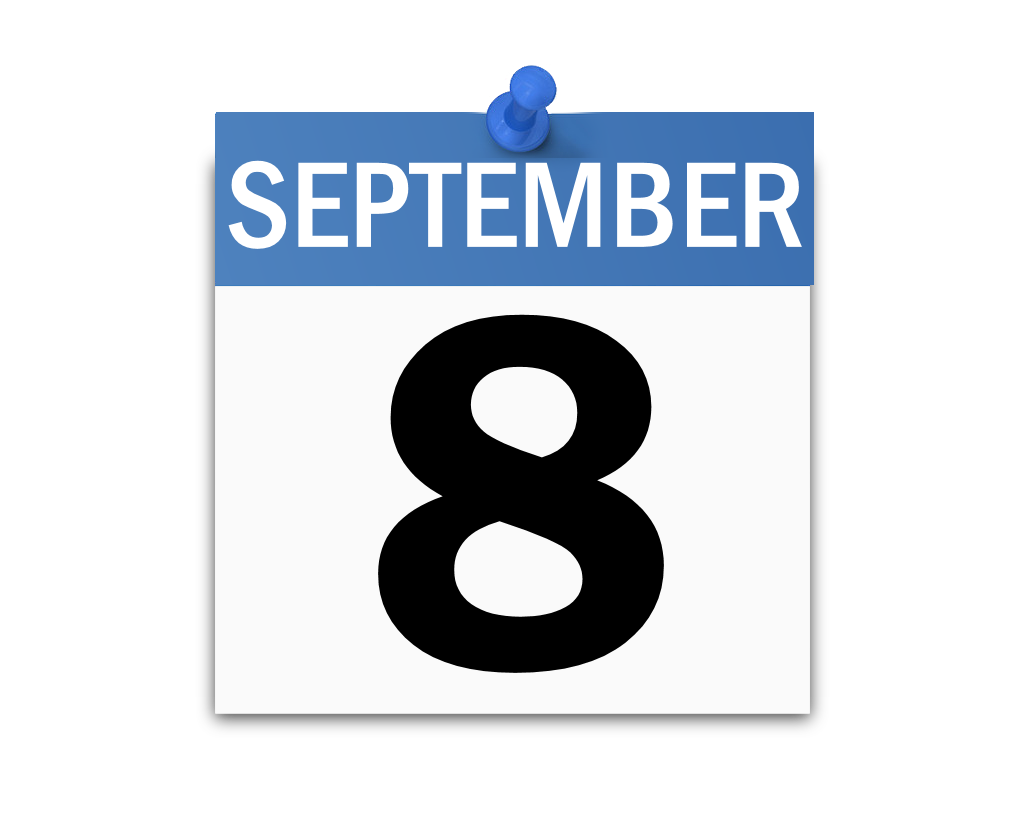 Emerging Services: Telemedicine
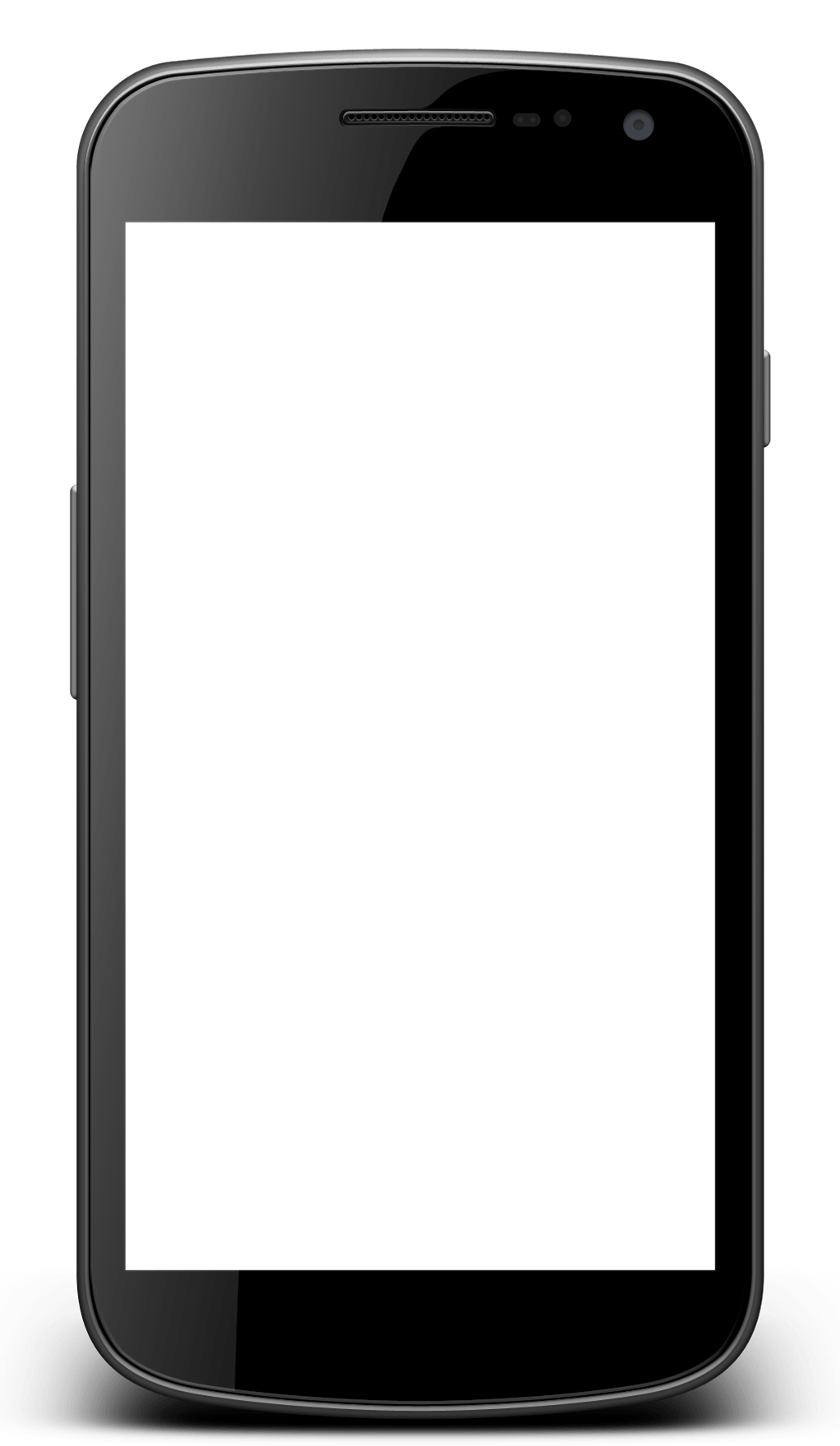 Telemedicine Upgrades
Computers, software
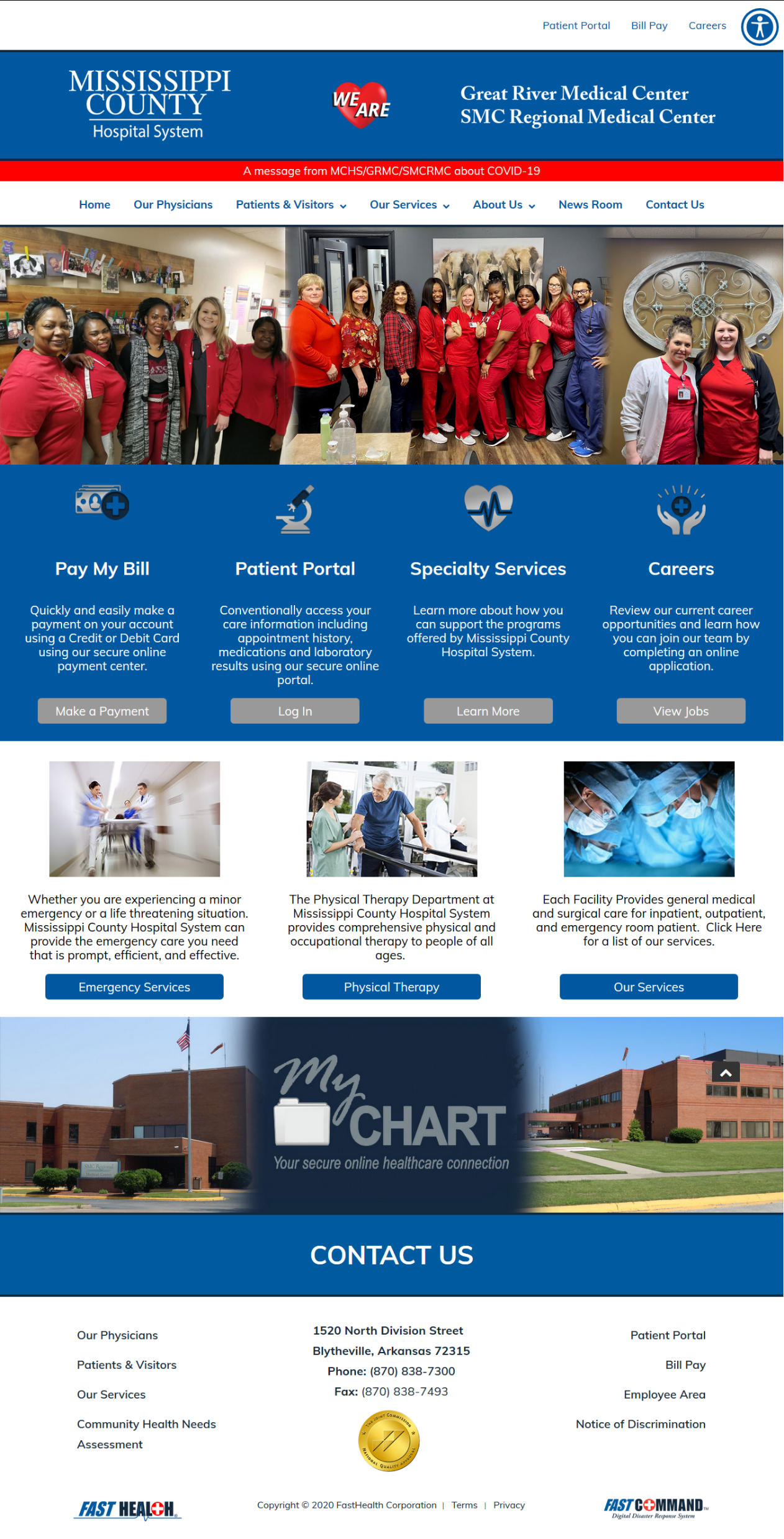 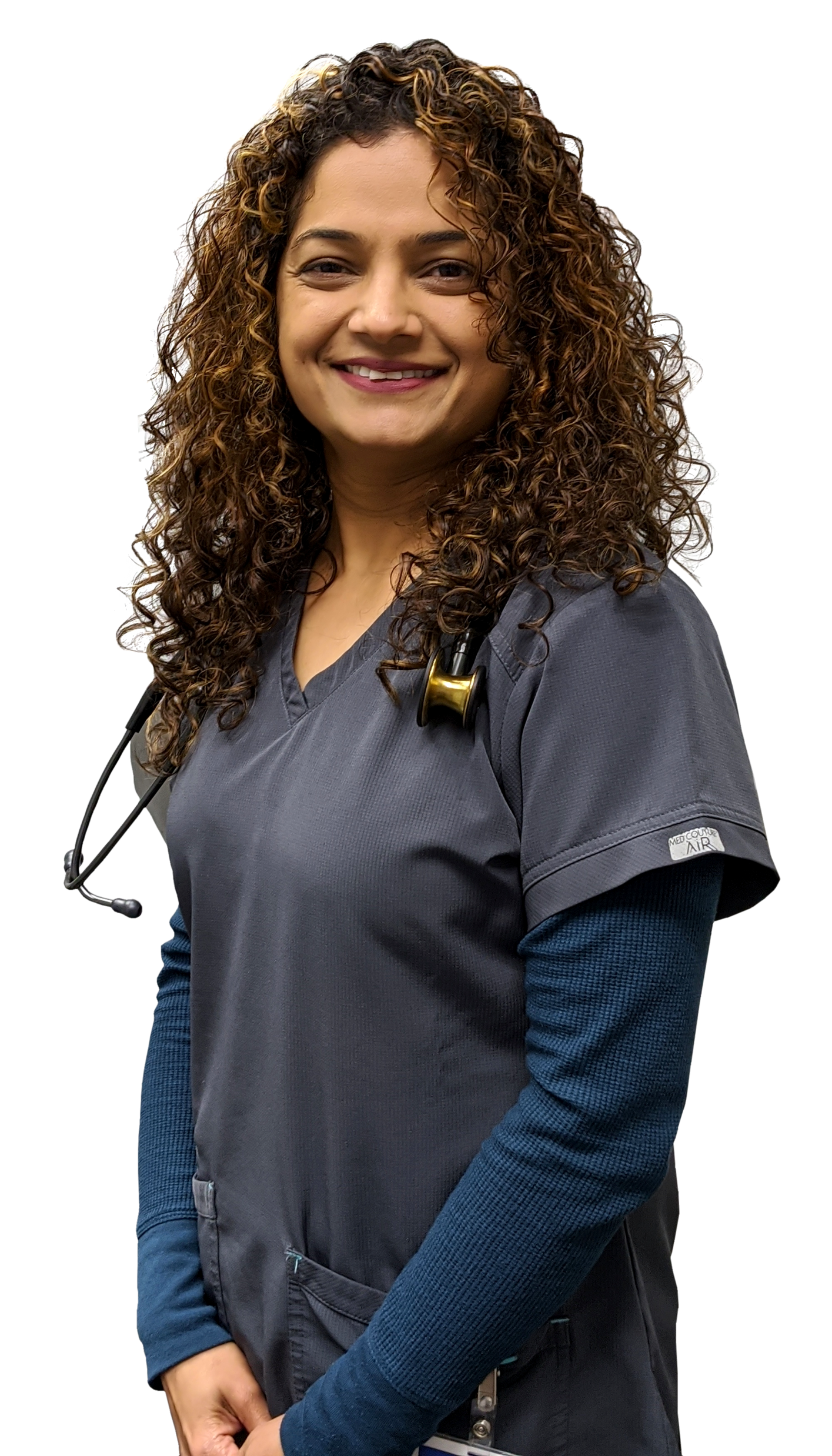 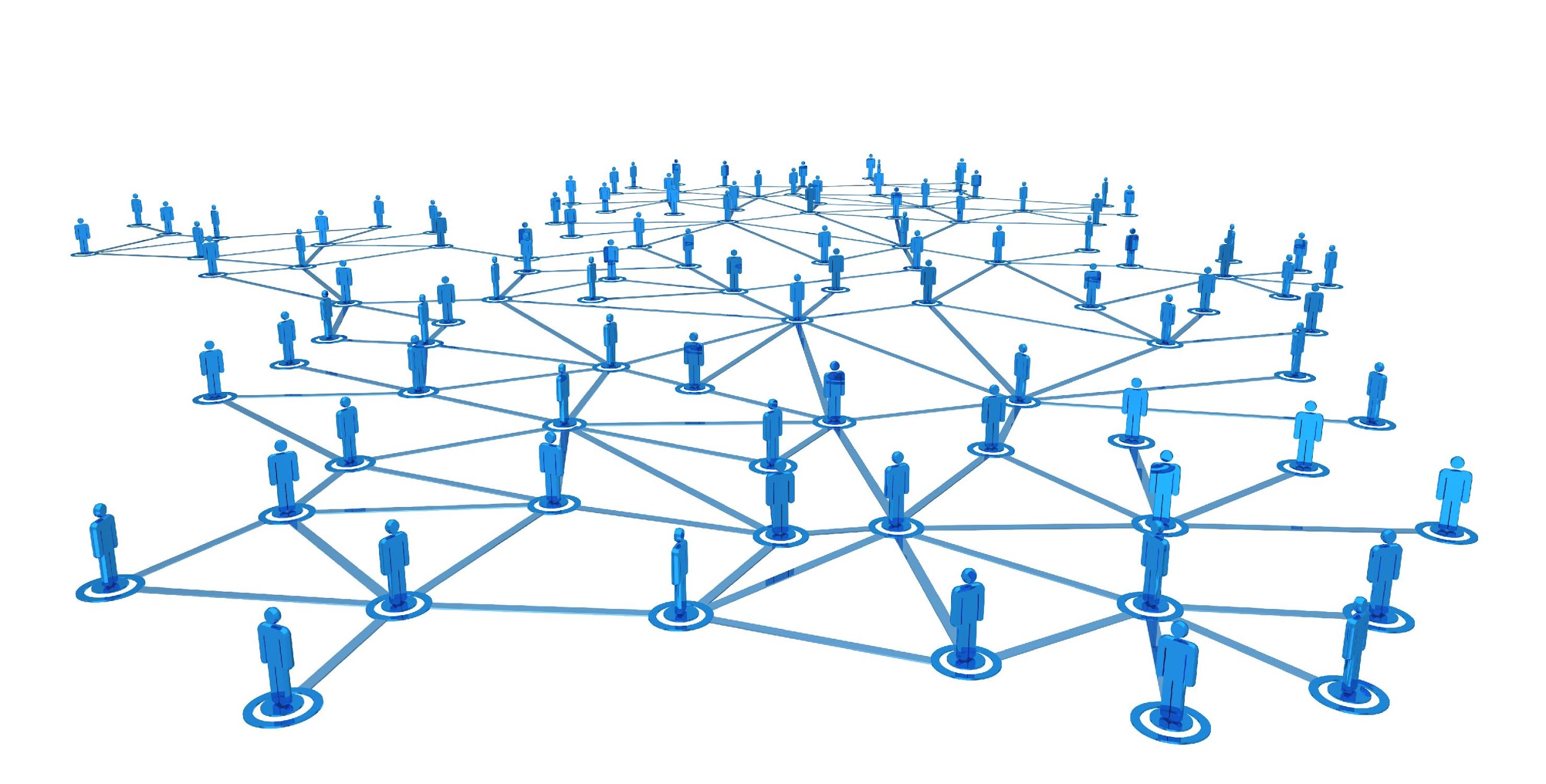 Community Collaboration
Started Tele health at the Family Medical Center 
New Wellness Center opened with special safety measures during the pandemic
COVID hotline 24 hours a day offering testing services 
Family Medical Center increased their clinic hours on Saturdays and are now open on Sundays as well 
Nationwide prescription connection
Workforce Development
Ripple effect: For every dollar hospitals spend, an additional $1.40 is generated in spending in local economies for every hospital job 1.4 jobs are created in other sectors. 
“Supporting your local hospital helps support our community’s local businesses – your decision for choosing local healthcare helps improve our community overall.”
Hospital gives out many scholarships every year to assist with different medical school students